SDC PDS ReviewPost-Pluto Data: January 2015 to October 2016
A.R. Poppe
U.C. Berkeley
June 19, 2017
1
SDC Instrument
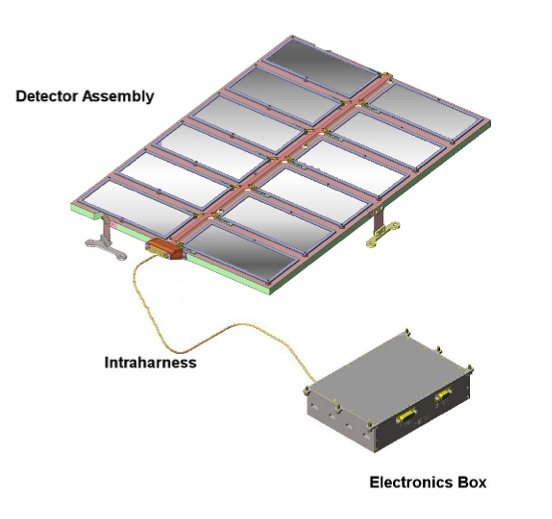 SDC instrument:
	 - 14 detectors: 12 science (with 1 defunct), 2 reference
	 - electronics box for signal processing, telemetry/commands
2
Previous & Current Releases
Three main data periods previously released by SDC:

Launch: March 2006 – Dec 2006, mainly testing and checkout of instrument

Jupiter: Dec 2006 – June 2007, small chunk of data taken post-Jupiter fly-by (note SDC was not on during close approach of Jupiter)

Pluto-cruise: June 2007 – July 2014, main period of scientific data collection by SDC between the orbits of Jupiter and Pluto

Current dataset:

Pluto Encounter: Jan 2015 – Oct 2016, Pluto approach, encounter, post-encounter
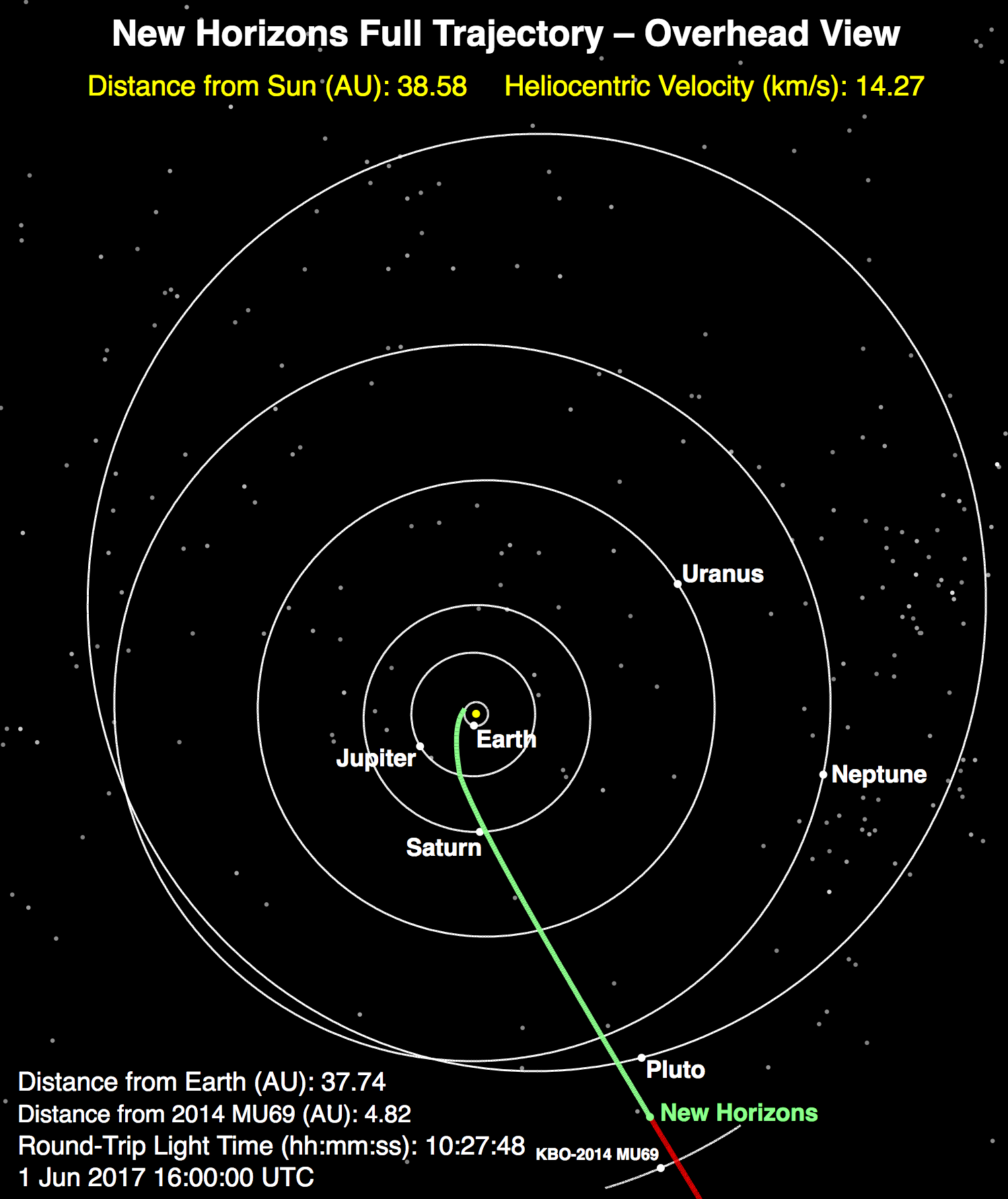 SDC launch, jupiter, and cruise datasets cover 1/2006 to 7/2014, Earth to approximately the orbit of Neptune
3
SDC Raw Data
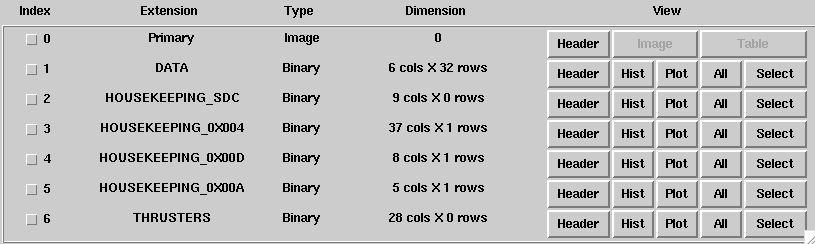 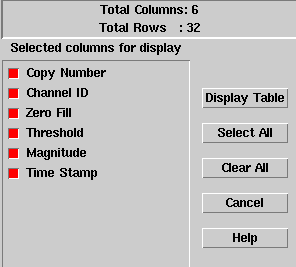 Includes SDC raw scientific data, SDC housekeeping (engineering telemetry), New Horizons spacecraft housekeeping (0x004, 0x00D, 0x00A), and New Horizons thruster firing fata

The SDC raw scientific data includes channel (detector) number, data threshold, data magnitude, and time stamp
4
SDC Raw Data
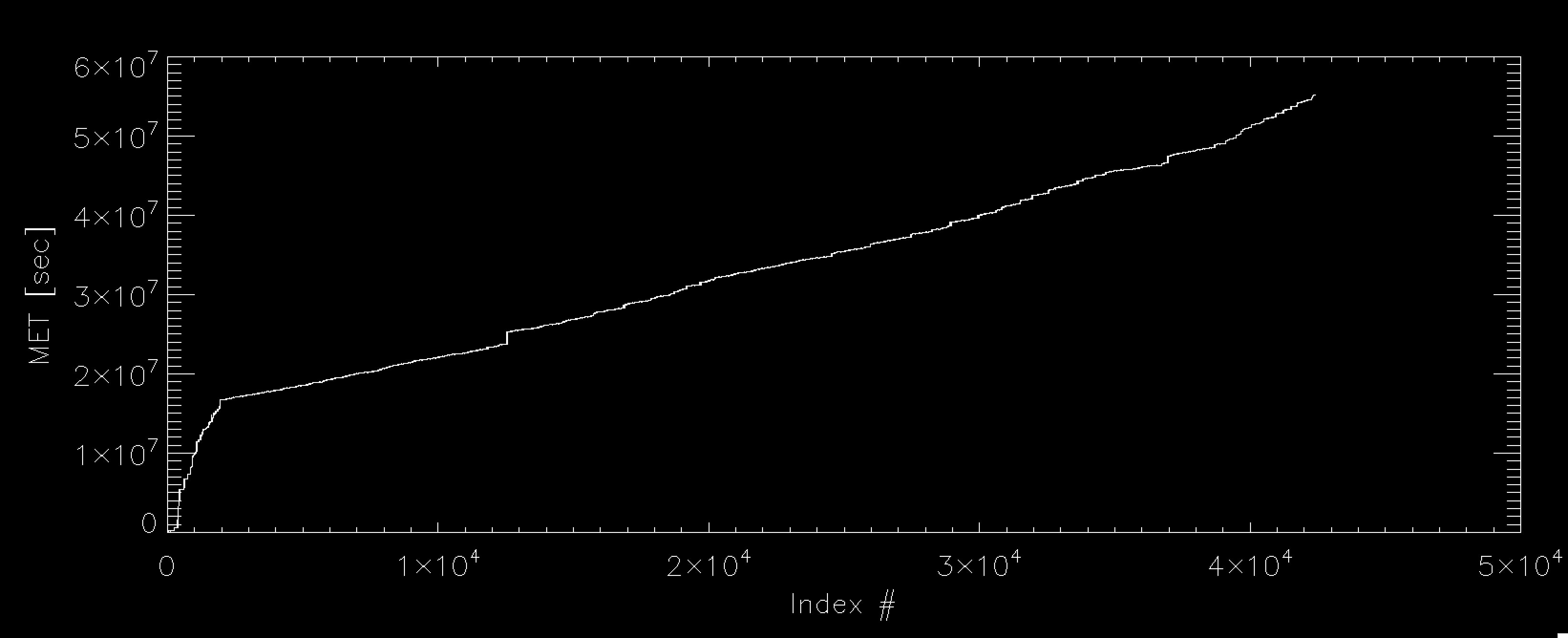 Plot of Mission Elapsed Time vs. entry looks good

Total number of events: 24,240

Time period covers: Jan 17, 2015 – Oct 17, 2016
5
SDC Raw Data
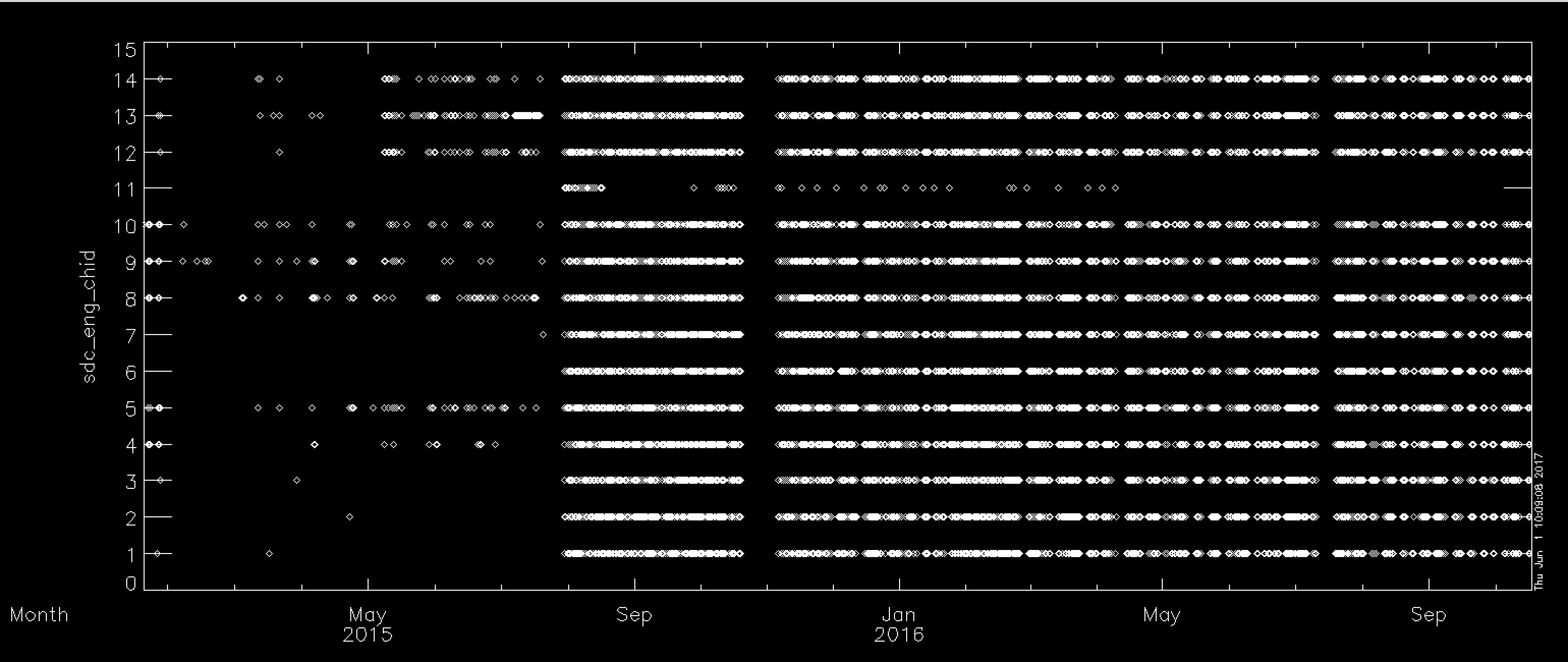 Channel ID# versus Time looks good

Total number of events: 24,240

Time period covers: Jan 17, 2015 – Oct 17, 2016
6
SDC Raw Data
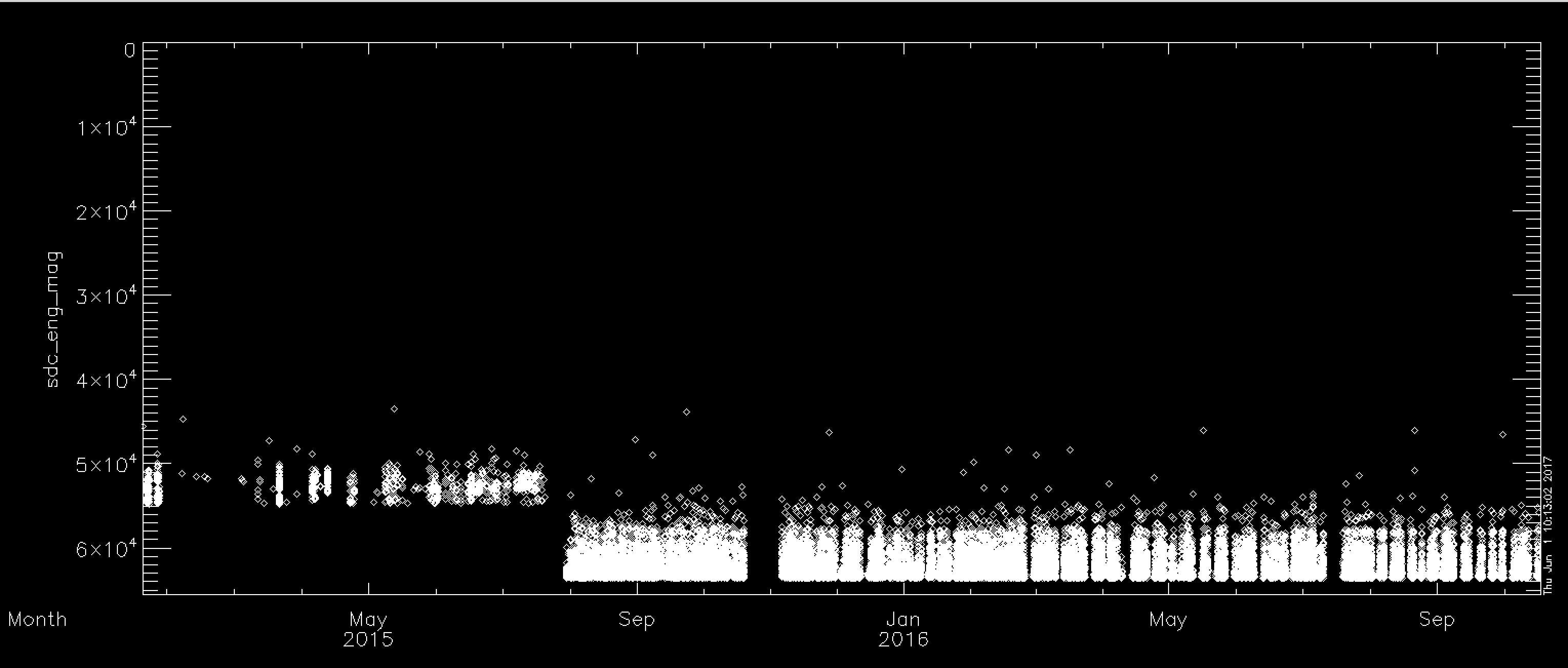 Magnitude versus Time looks good – note threshold change post Pluto encounter

Total number of events: 24,240

Time period covers: Jan 17, 2015 – Oct 17, 2016
7
SDC Calibrated Data
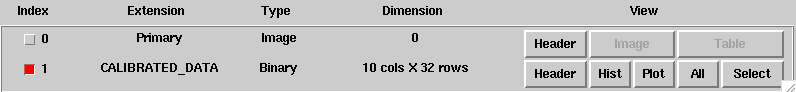 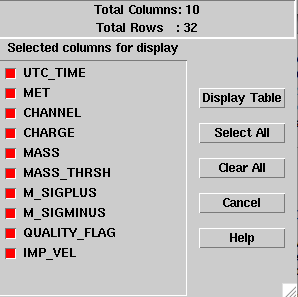 Includes SDC calibrated scientific data

The SDC calibrated scientific data includes time, channel, charge, mass, mass threshold, error bars, quality flag, and theoretical SDC-dust relative impact velocity
8
SDC Calibrated Data
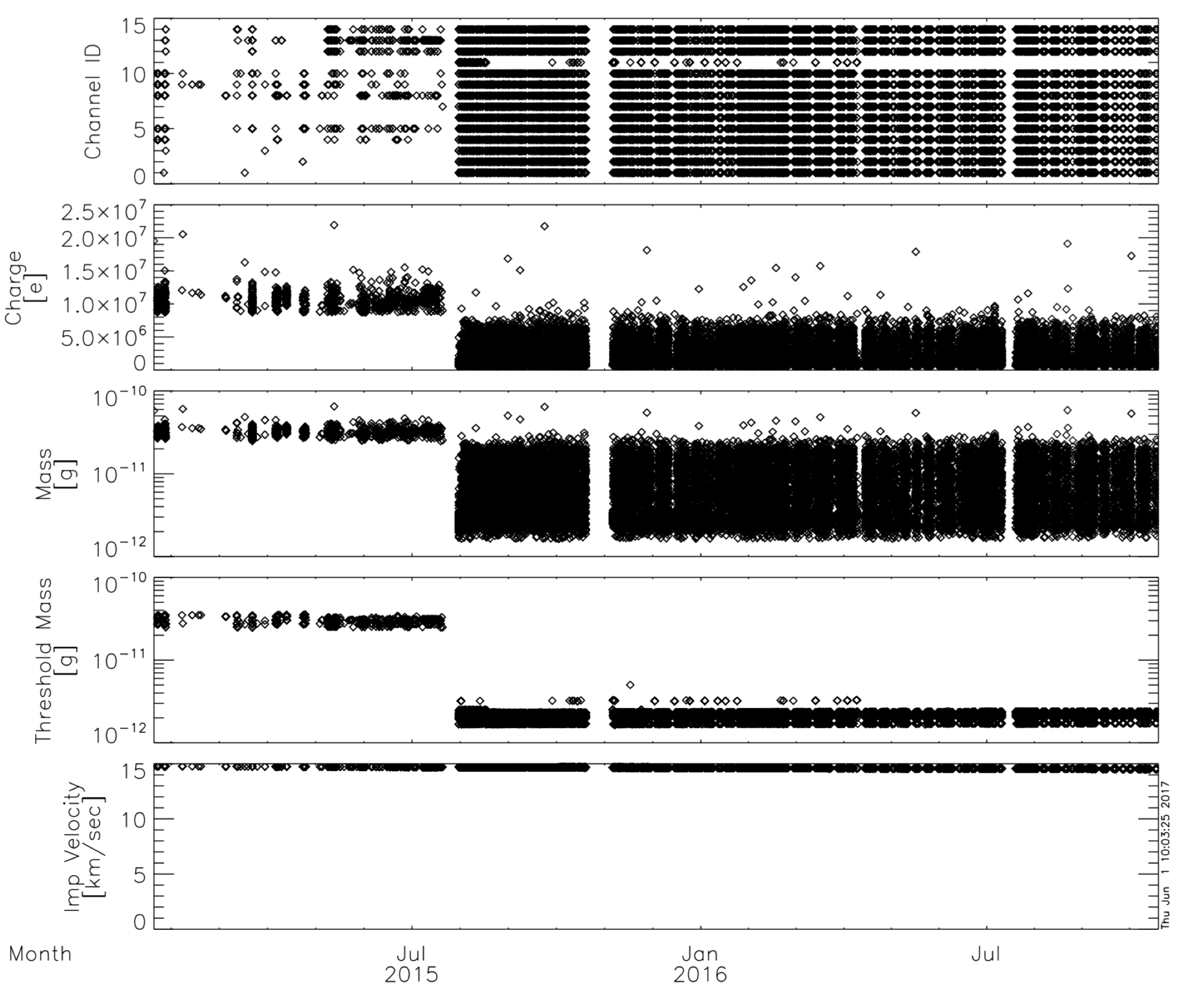 Post Encounter
Pluto Encounter
9
Textual Edits: nh-p-sdc-[2,3]-pluto-v2
None noted.
10
Completeness:

Each time period (launch, jupiter, cruise, pluto) has a complete set of files and documentation 
Adequate completeness of each data record (i.e., one dust hit)

Intelligibility:

Documentation is adequate and straightforward
SDC data are intelligibly formatted through FITS files, both raw and calibrated
Metadata are straightforward through ASCII implementation

Interpretability:

Given the relatively simple nature of SDC operations, the data are straightforwardly interpretable; no issues noted here

No liens noted.
11